«Что катится-куб или шар?» Презентация к конспекту НОД по ФЭМП.
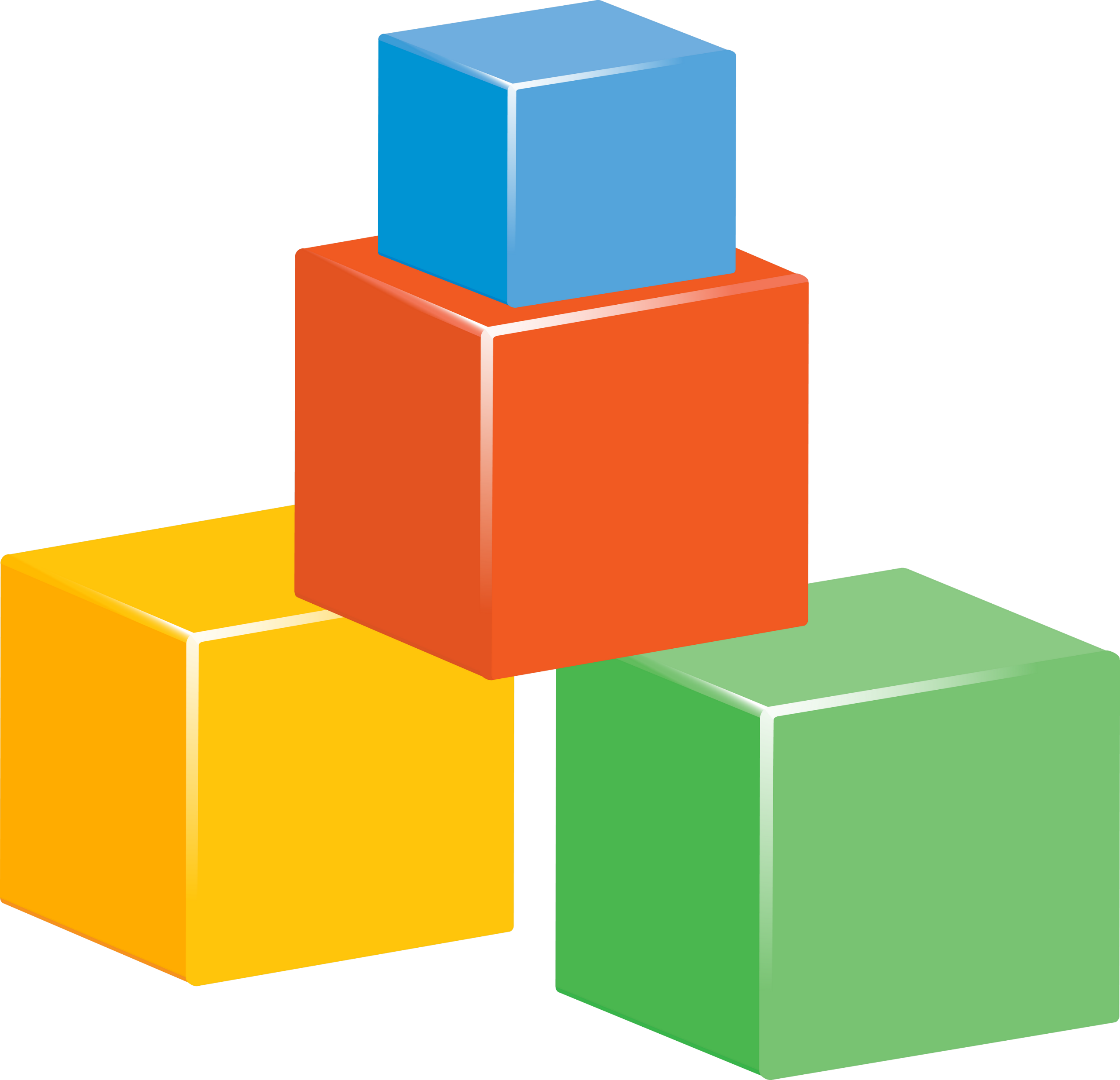 Подготовила воспитатель 
первой младшей группы «Клубничка» 
С.Г.Горбунова
Что ты видишь? Правильно, кубик!
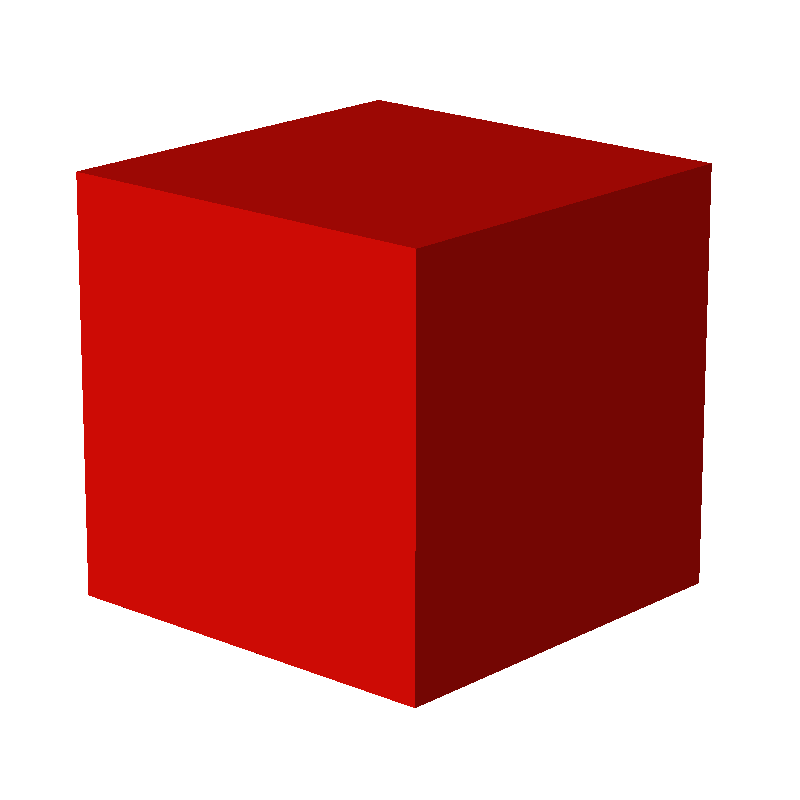 Сколько кубиков? МНОГО! Какого они цвета?
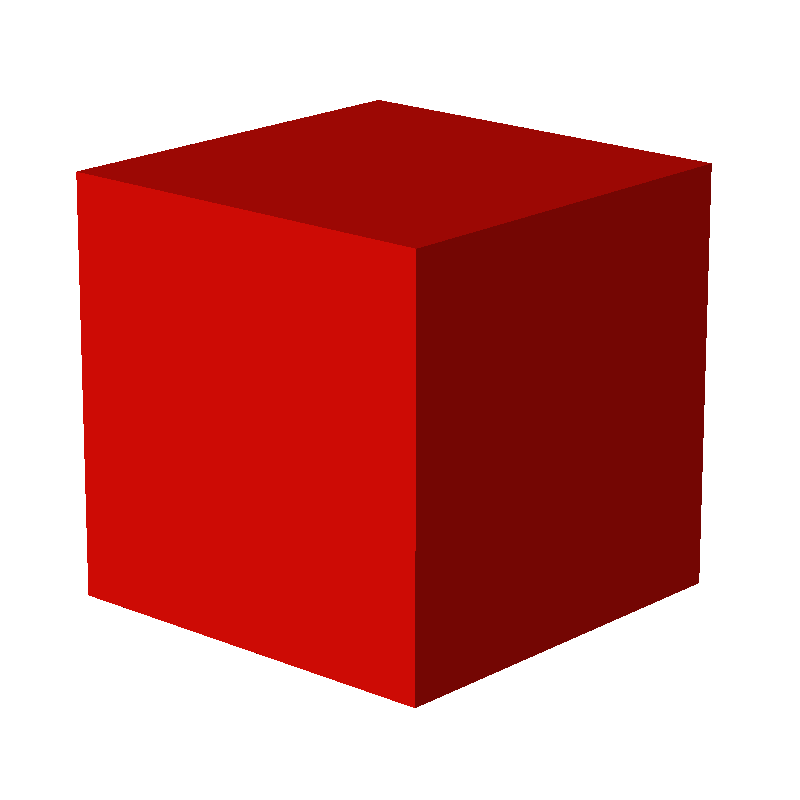 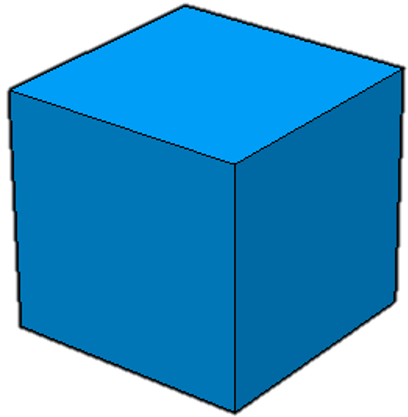 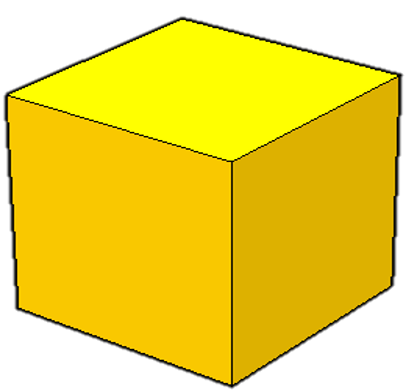 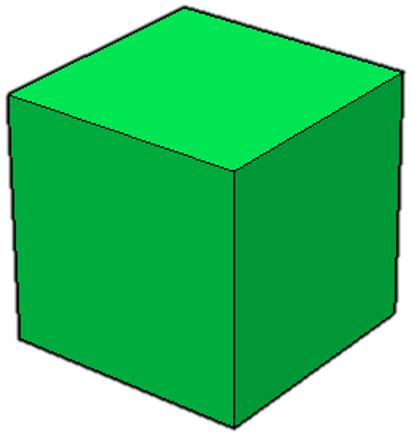 На что похож кубик?
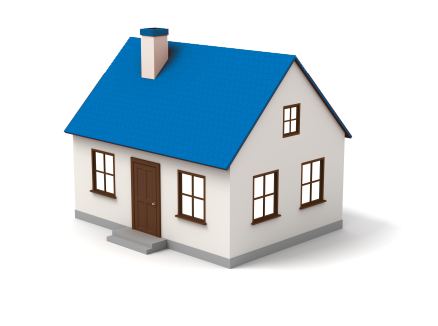 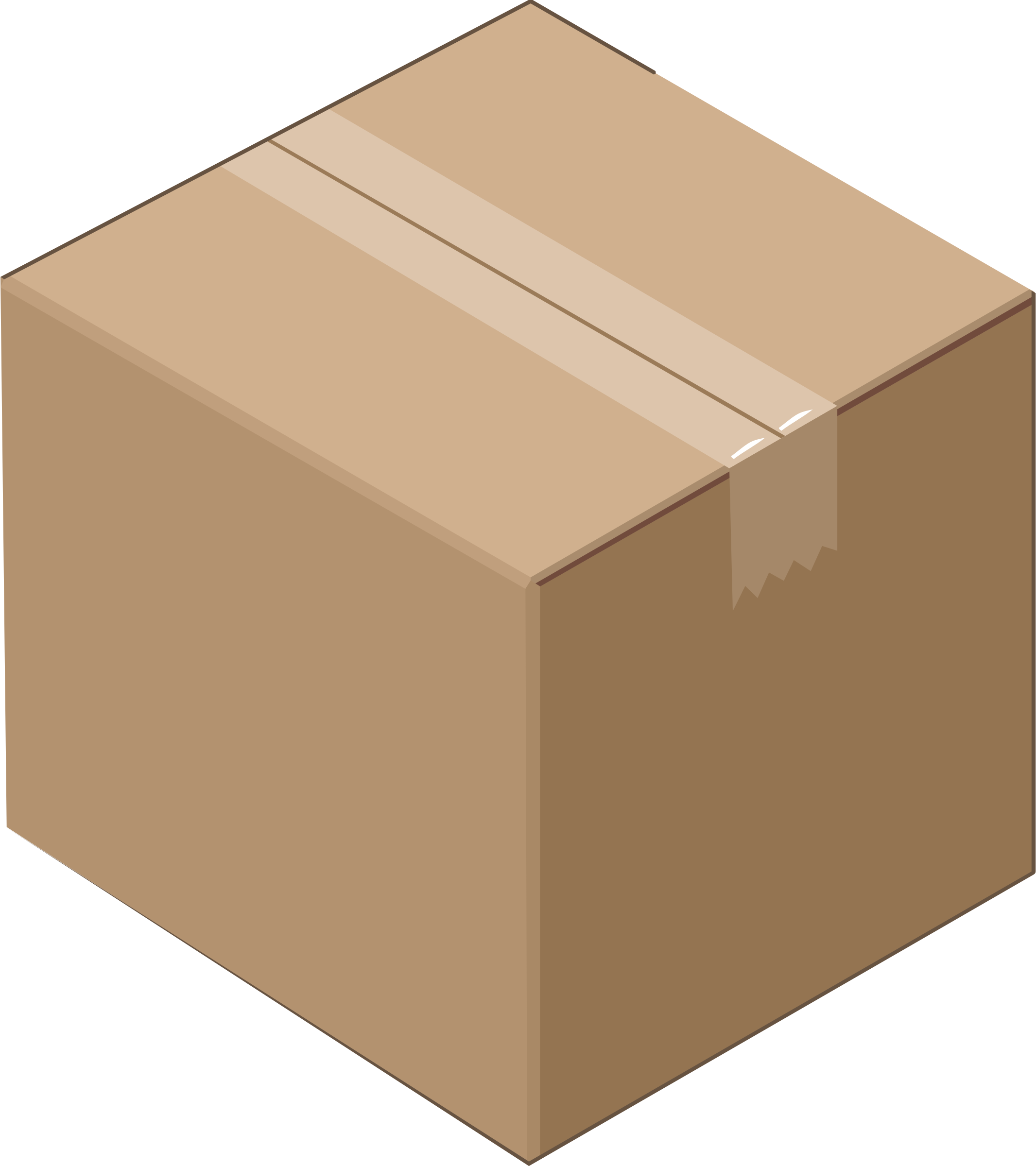 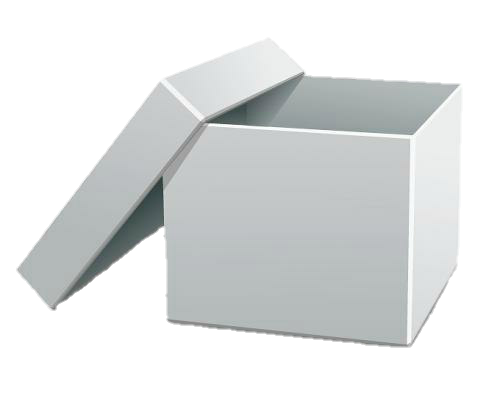 Что ты видишь? Правильно, шар!
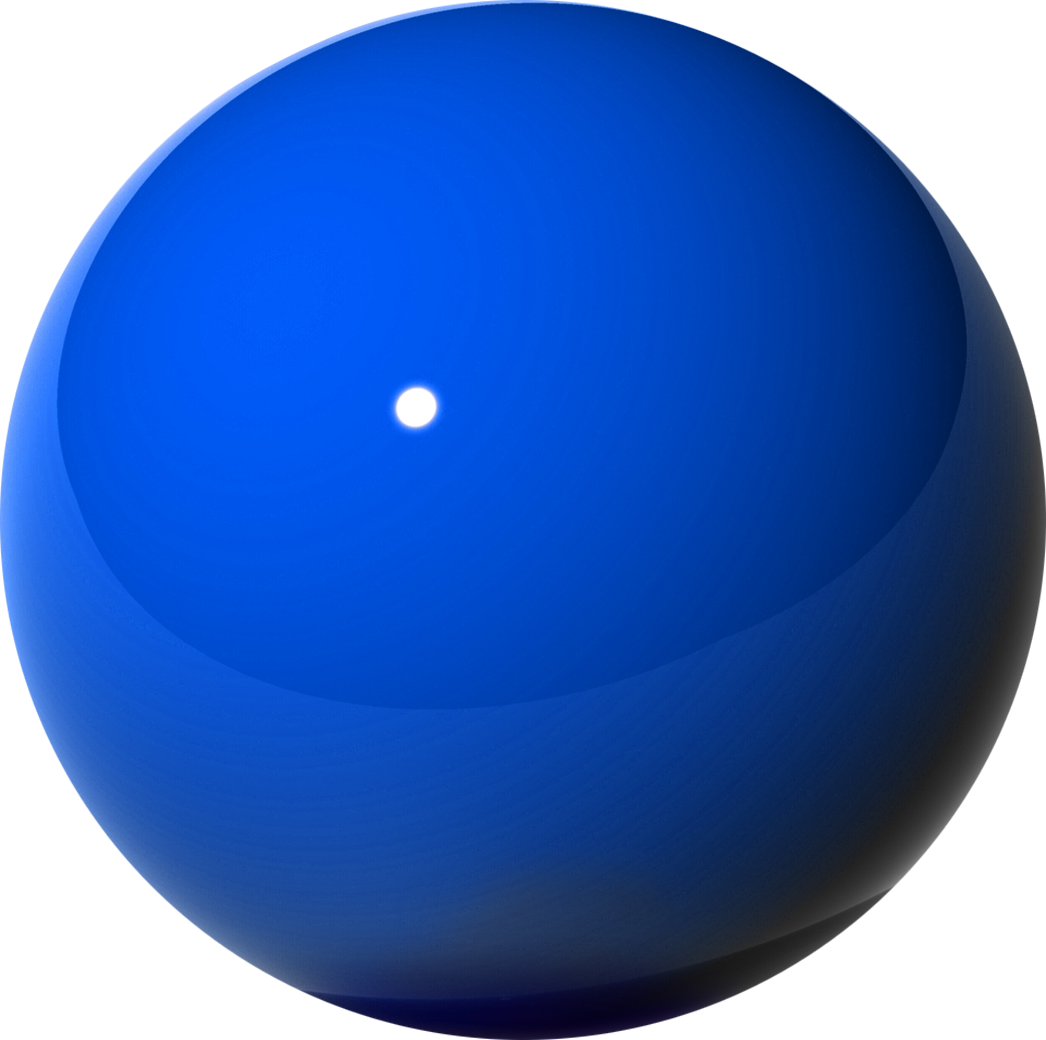 Сколько шаров? МНОГО! Какого они цвета?
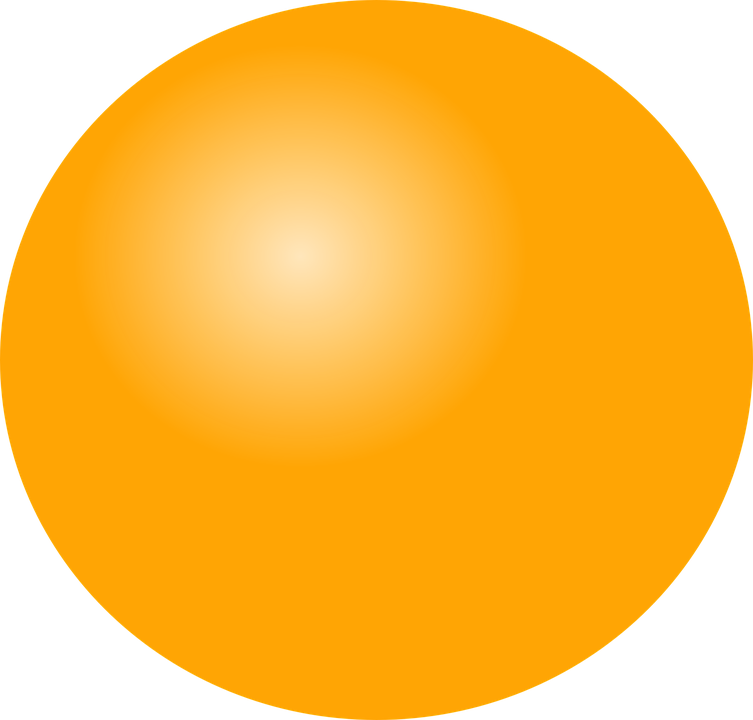 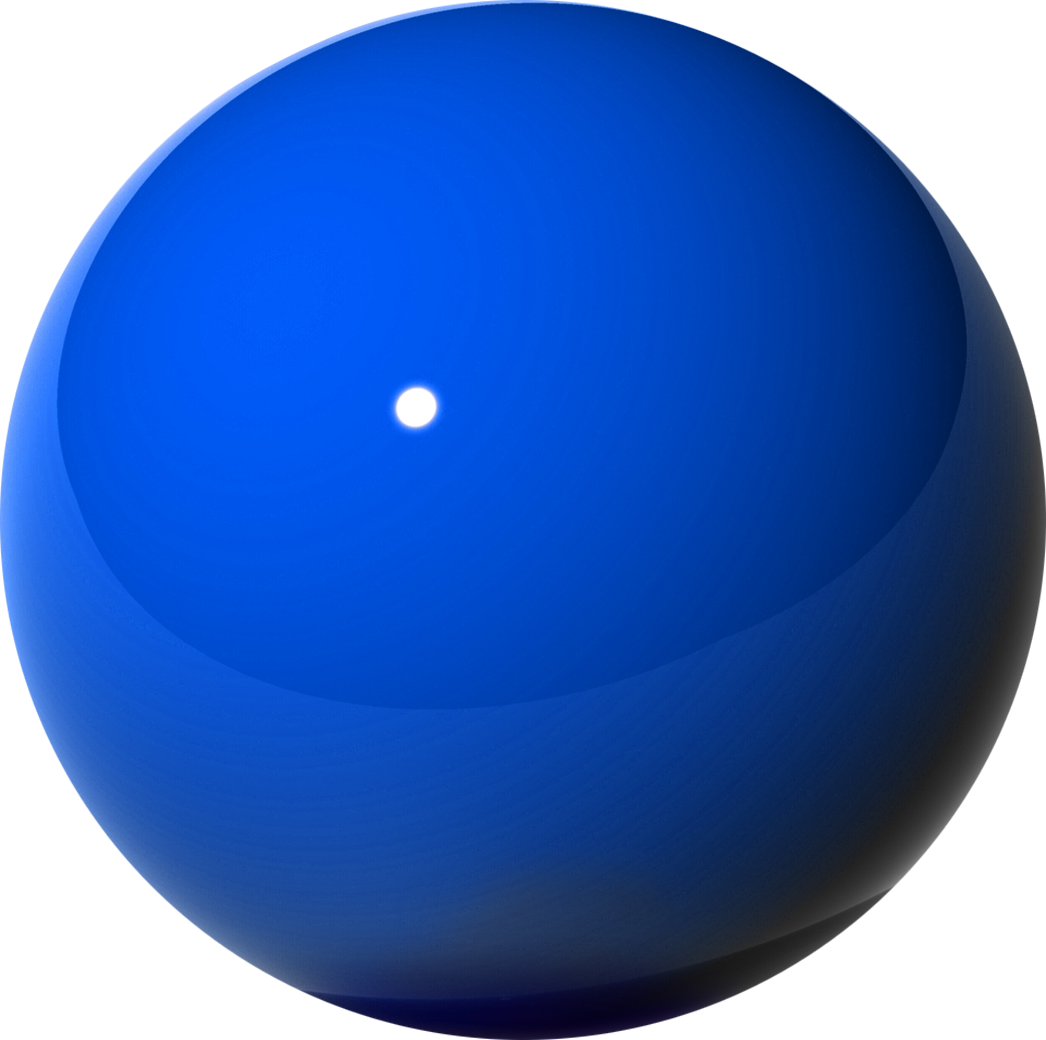 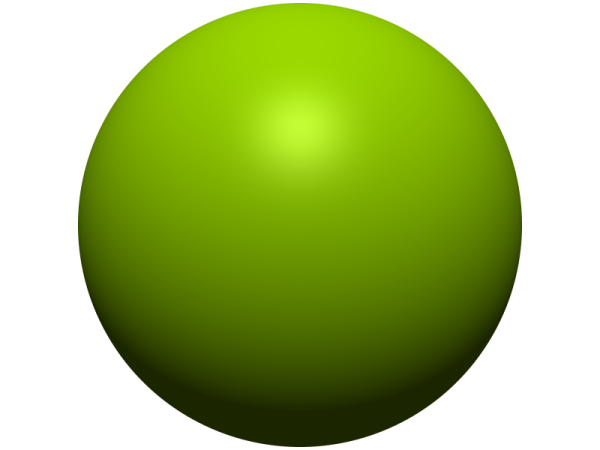 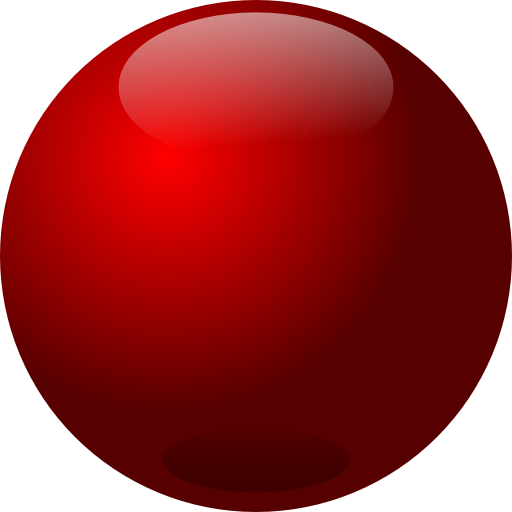 На что похож шарик?
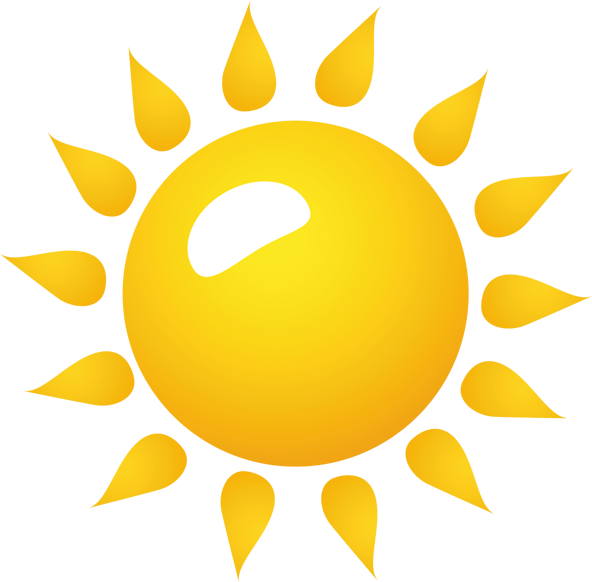 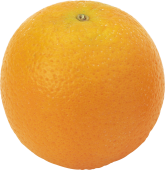 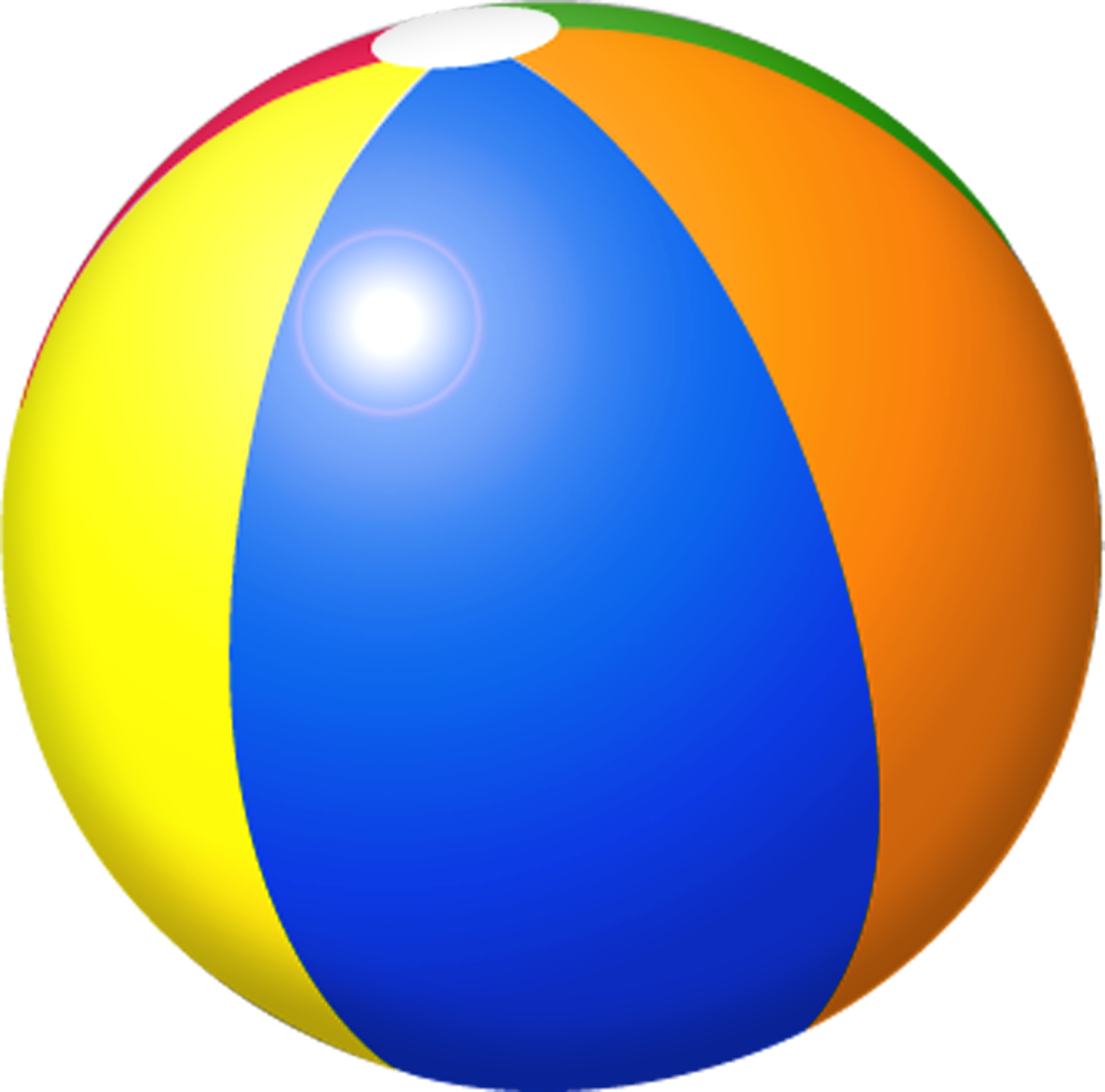 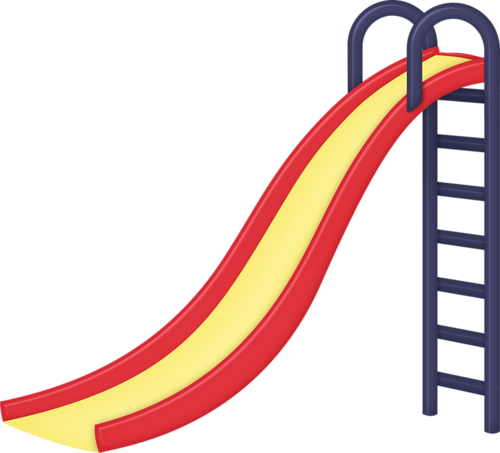 Давай попробуем покатать кубик. Что происходит?
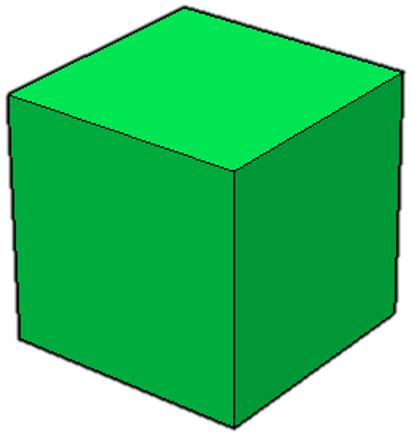 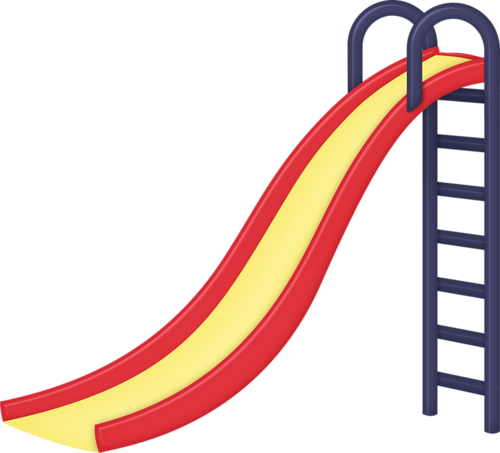 Давай попробуем покатать шар. Что происходит?
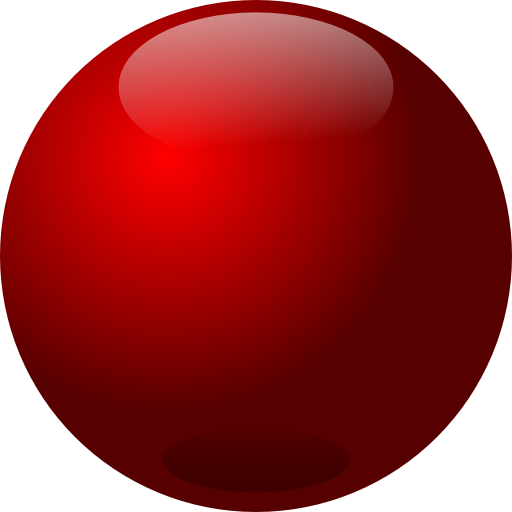 У кубика углы. Он не катится. Шар круглый.Он катится.
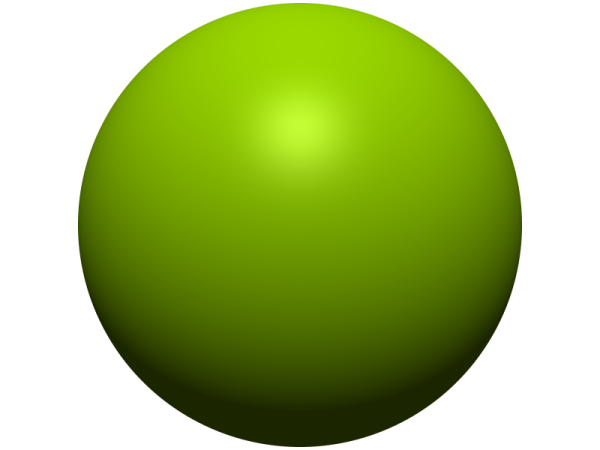 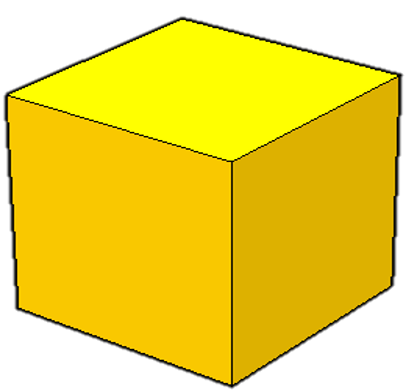